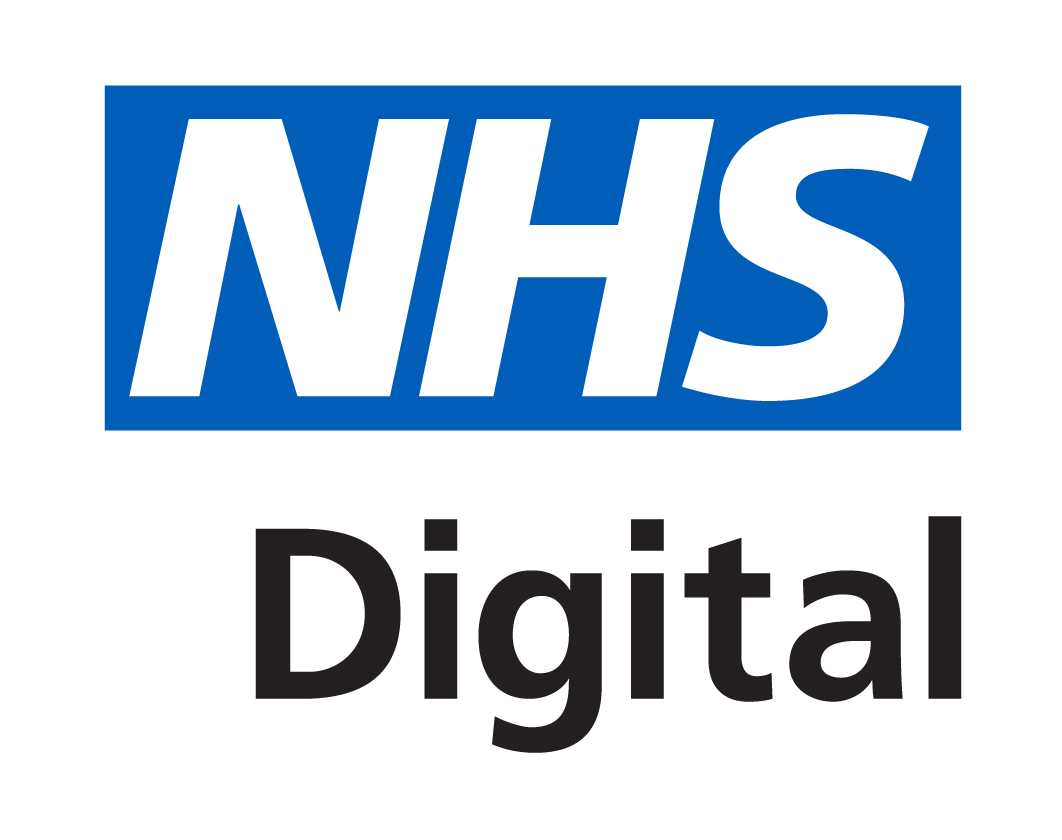 How can NHS IMAS members contribute to the NHS’s digital and data transformation?

13th October 2022
By: Simon Branston MA FCIPD
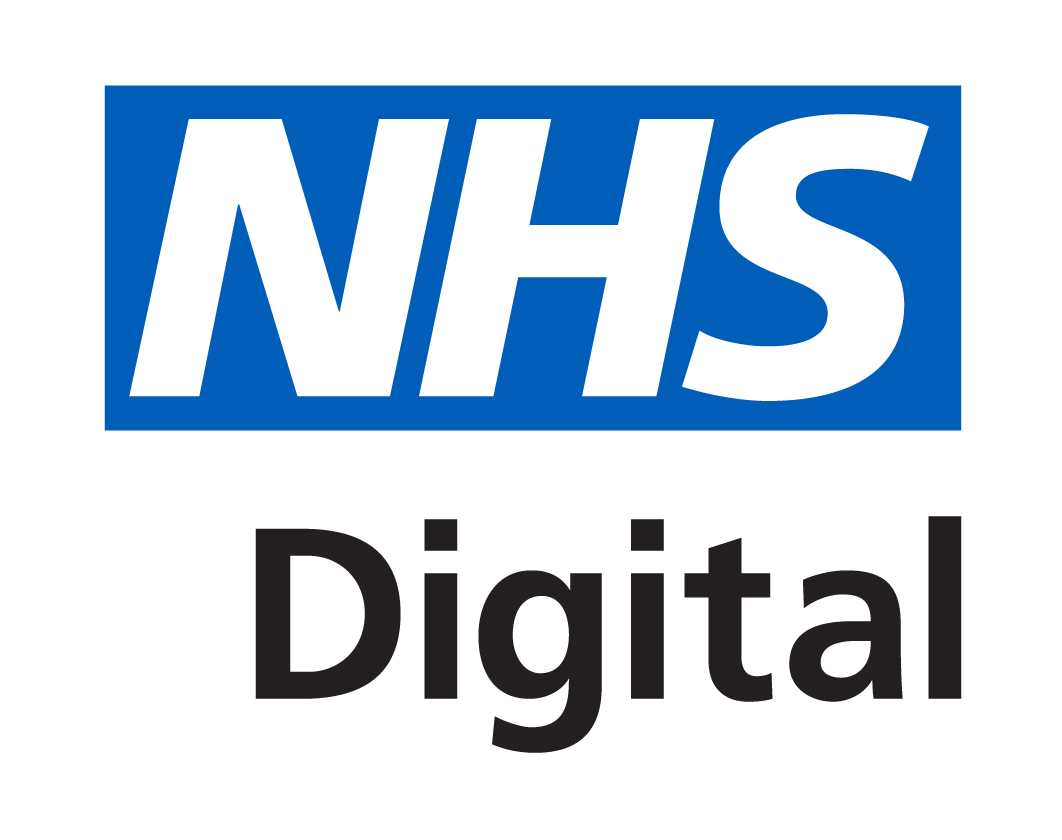 Agenda
1.     A welcome and introduction (3 mins) 
2.     An overview of delivering digital and data transformations and what this now  means with this years’ three key system calls to action: (12 mins) 
A plan for digital health and social care
Data saves lives: reshaping health and social care with data
Better, broader, safer: using health data for research and analysis 
3.     A facilitated session on how NHS IMAS members can add value (40 mins) 
4.     A summary & close (5 mins)
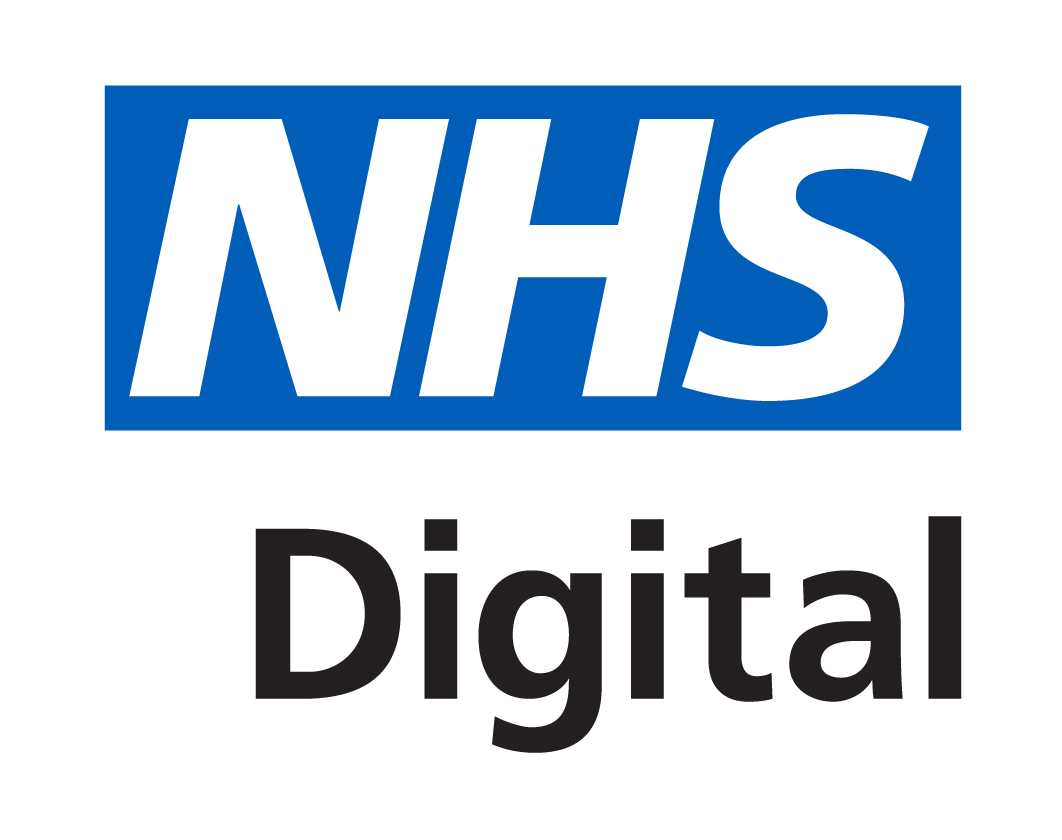 What is transformation?
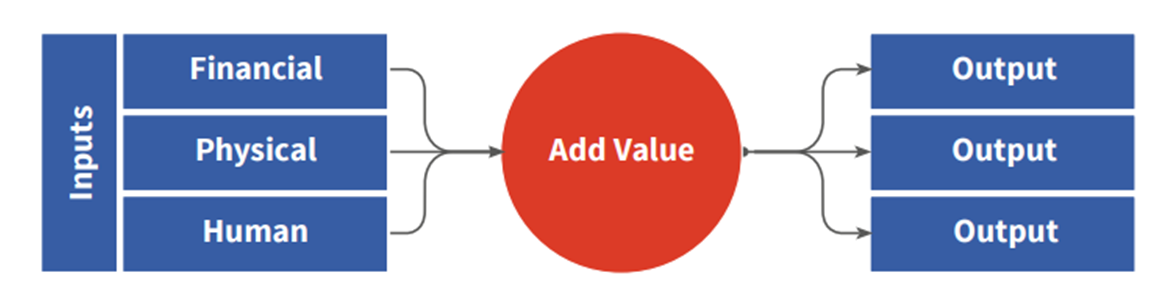 © Simon Branston Ltd 2017
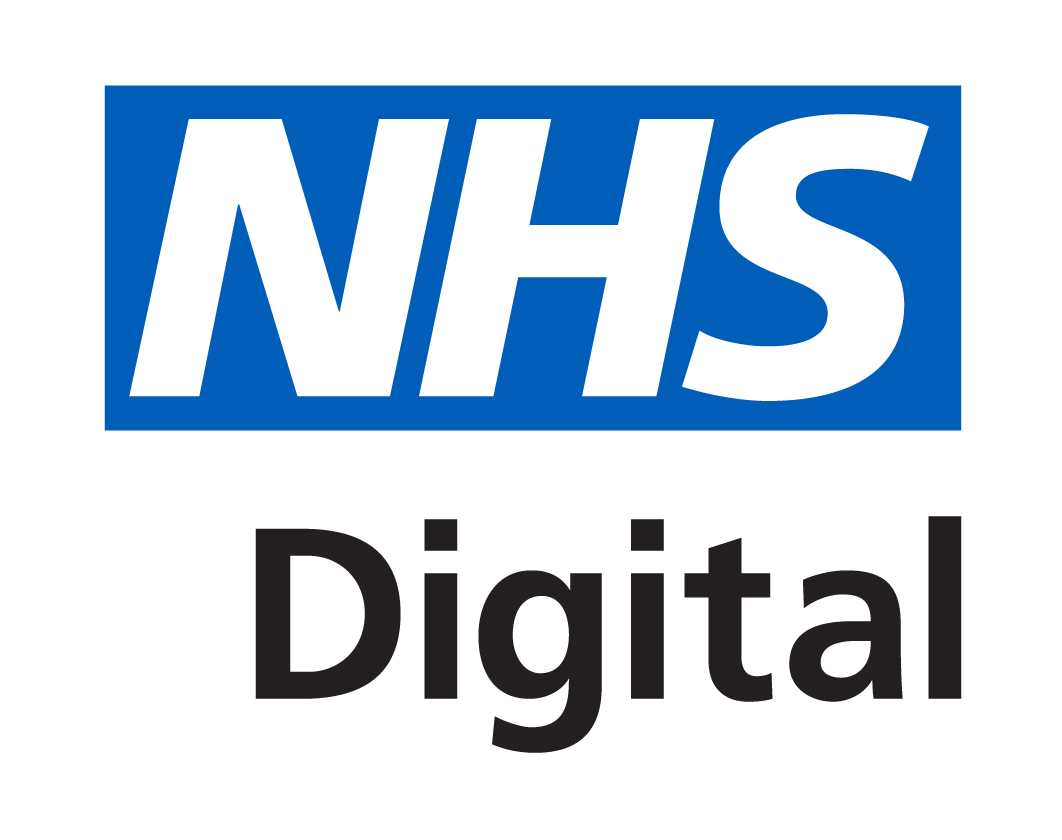 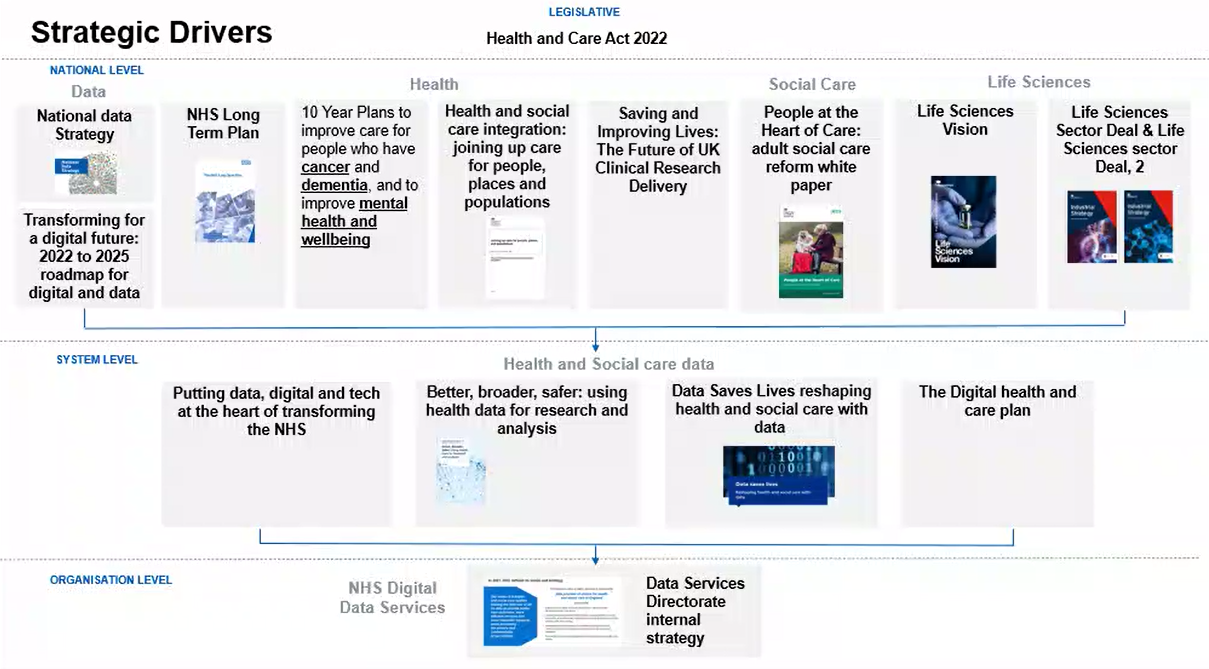 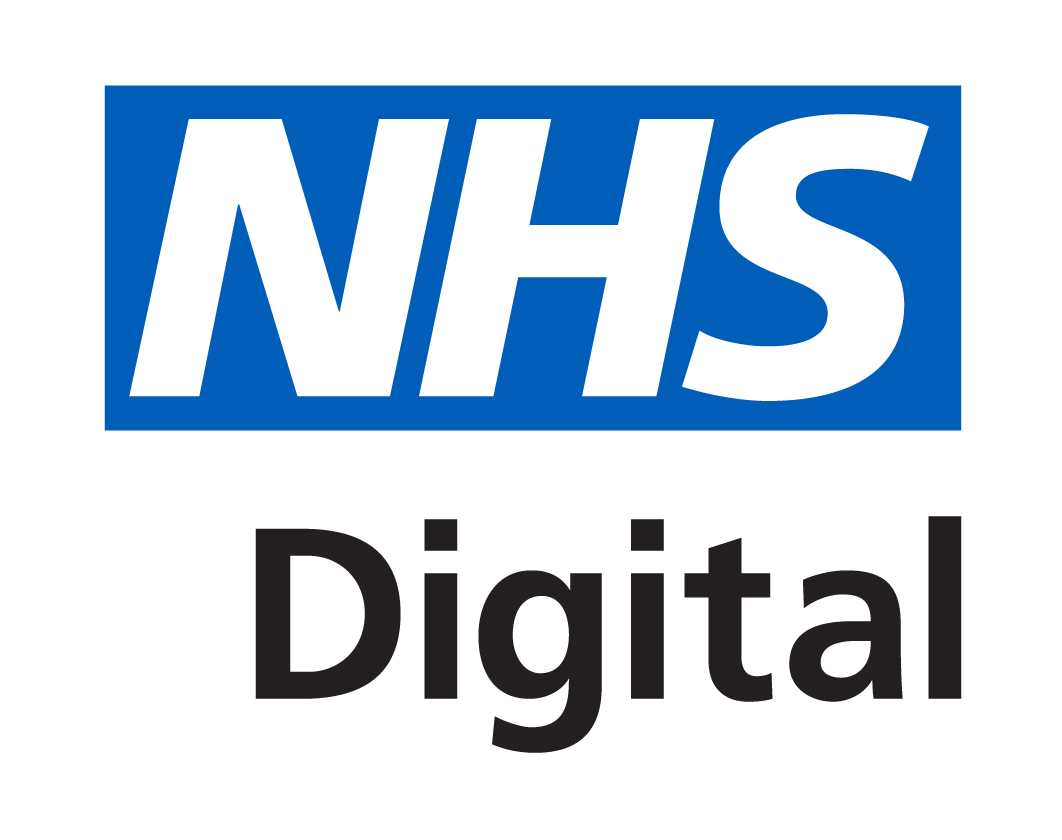 What does this mean for delivering digital & data transformation?
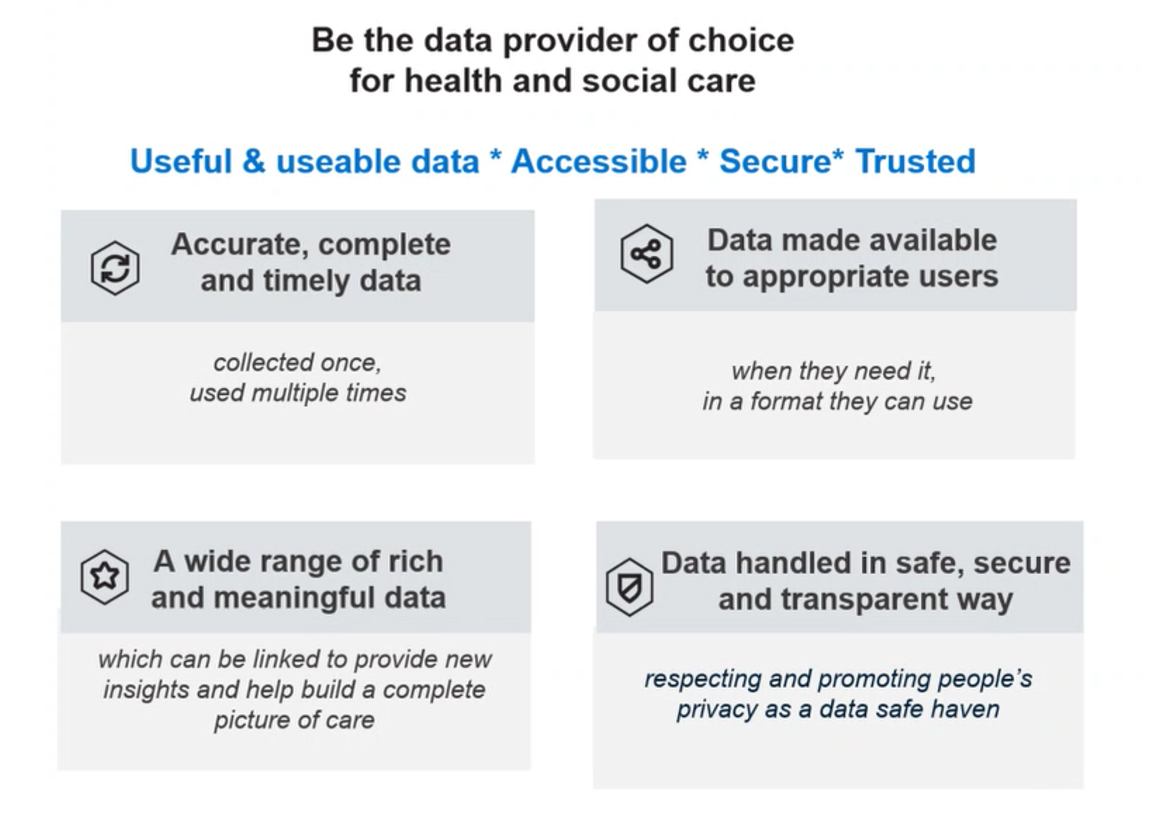 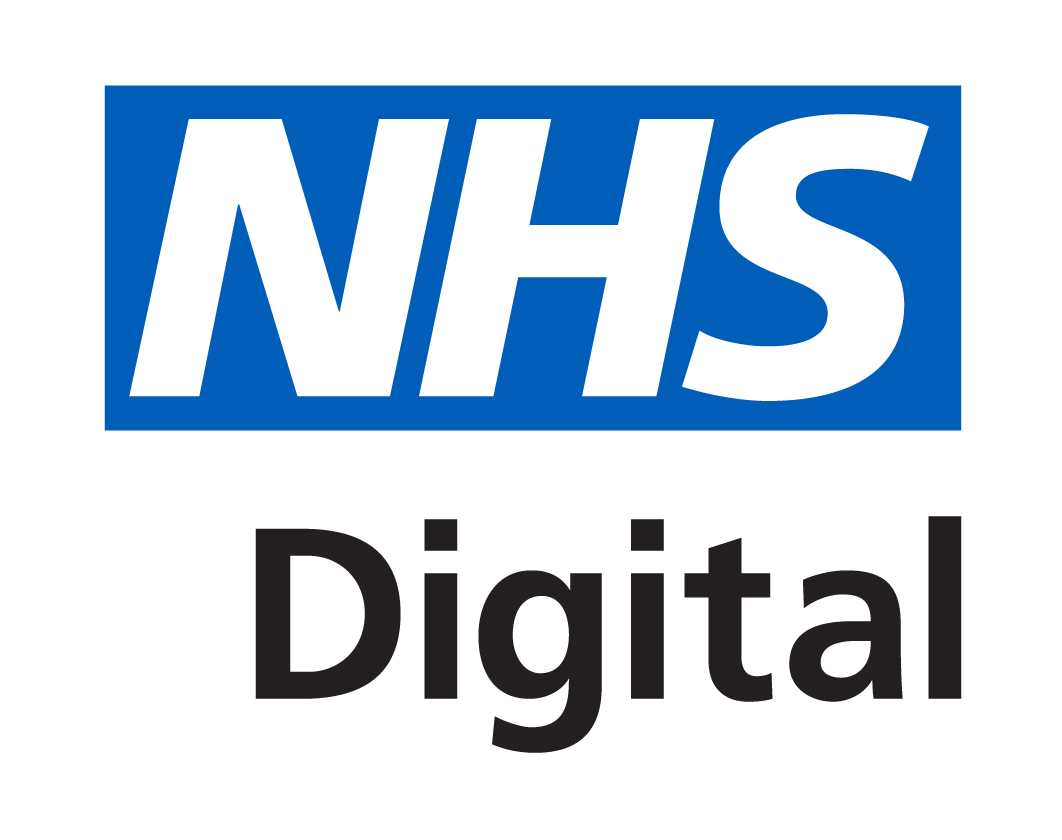 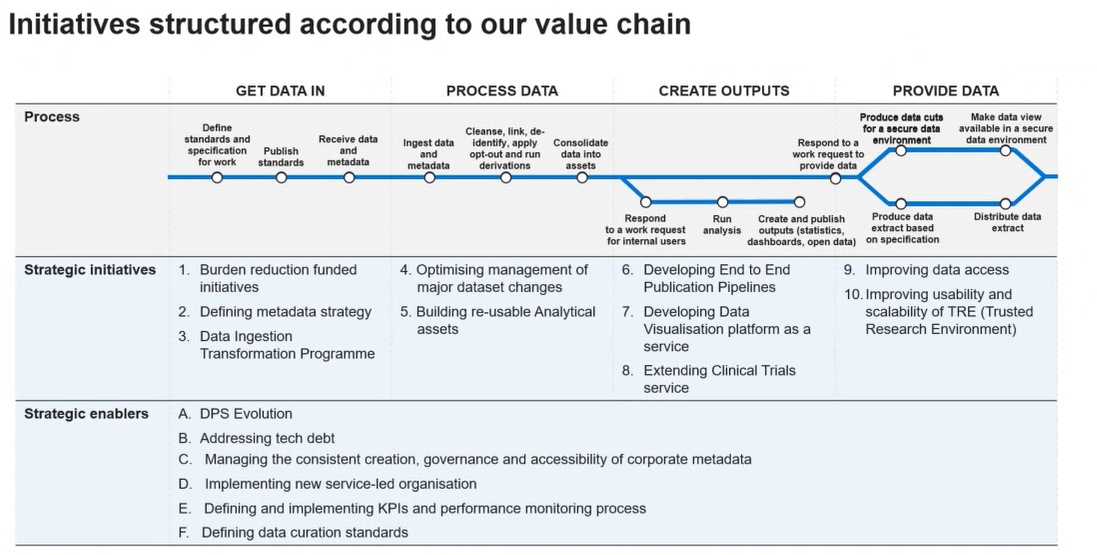 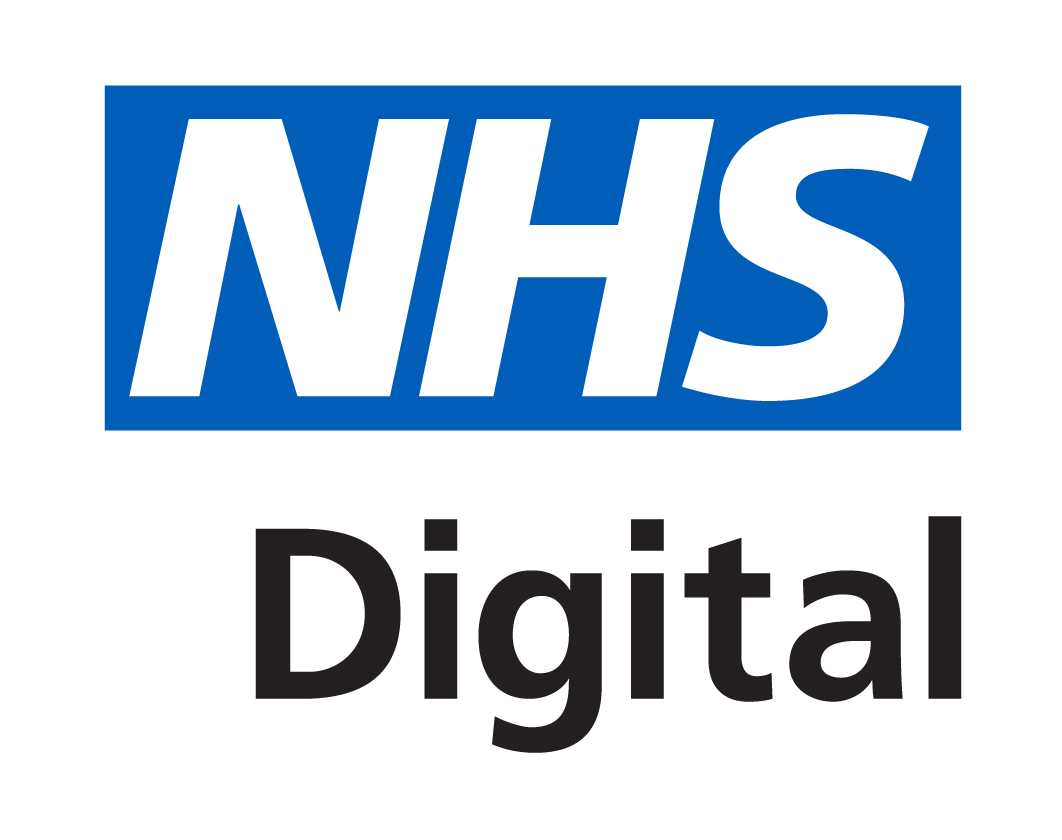 How can NHS IMAS members add value?